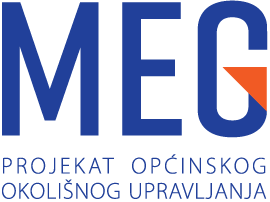 Osiguranje računovodstvenih preduvjeta za primjenu Metodologije
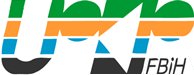 RAČUNOVODSTVENI PREDUVJETI 
Razvrstavanje troškova najmanje na četiri troškovna centra ( ako preduzeće obavlja sve vodne usluge ):
1/ Vodosnabdjevanje
2/ Prikupljanje i odvodnja otpadnih voda 
3/ Tretman otpadnih voda
4/ Zajednički poslovi
Poželjna daljnja podjela na podtroškovne cetre
Poželjna uspostava hijerarhijskog nivoa troškovnih i podtroškovnih centara
Knjiženje troškova na najniži nivo koji je moguće alocirati
Određivanje ključa za naknadnu redistribuciju indirektnih ( zajedničkih ) troškova na svaku od pojedinačnih vrsta usluga ( pojedinačno po vrsti troška ili zbirno za sve troškove  ) – utvrđen jedinstveni ključ raspodjele prihoda i rashoda u okviru projekta.       
Ukoliko operator pruža i druge vrste usluga formiraju se zasebni troškovni centri za svaku vrstu usluge
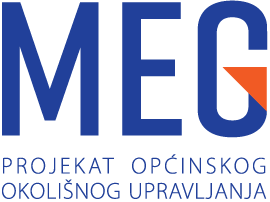 Osiguranje računovodstvenih preduvjeta za primjenu Metodologije
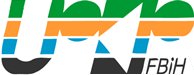 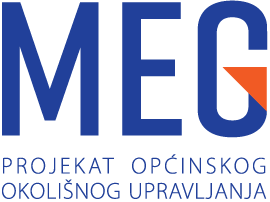 Osiguranje računovodstvenih preduvjeta za primjenu Metodologije
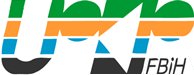 Primjer: 
Ako je potrebno knjižiti račun za električnu energiju i poznato je da se isti odnosi na crpnu stanicu za uslugu vodoopskrbe, onda će se očito taj račun knjižiti na prvi troškovni centar (vodovod). 
Ako se taj račun odnosi na utrošak električne energije u glavnom poslovnom objektu zajedničkom za sve usluge, onda se taj račun knjiži na četvrti troškovni centar (zajedničke službe).
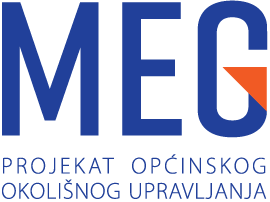 Osiguranje računovodstvenih preduvjeta za primjenu Metodologije
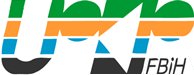 VRSTE TROŠKOVA VODNIH USLUGA
Direktni troškovi koji se knjiže na najniži nivo koji je moguće alocirati za svaki od troškovnih centara
U direktne troškove spadaju:
materijalni troškovi; 
troškovi plaća i ostalih primanja zaposlenih i drugih fizičkih lica; 
troškovi proizvodnih usluga; 
amortizacija i troškovi rezervisanja; 
nematerijalni troškovi; 
finansijski rashodi (kursne razlike i kamate na kredite kojima se finansira sanacija, rekonstrukcija i izgradnja/nabavka infrastrukture)
Indirektni ( zajednički ) troškovi se automatski ili manuelno redistribuiraju na troškovne centre za svaku vrstu usluge ( ukupni ili pojedinačni ) 
Vanredni rashodi se ne uključuju u izračun cijene vodnih usluga ( to se prvenstveno odnosi na gubitke od prodaje dugotrajne imovine i gubitke od umanjenja vrijednosti potraživanja od kupaca )
Korekcija troškova  ( 1/Napl ) putem postotka očekivane naplativosti koji ne smije biti manji od 95% ( Napl ≥95% )
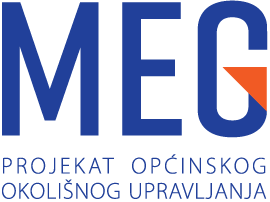 Osiguranje računovodstvenih preduvjeta za primjenu Metodologije
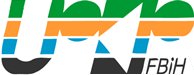 Primjer: Troškovi zajedničkih poslova se po ključu trebaju raspodijeliti na usluge vodoopskrbe, odvodnje i prečišćavanja otpadnih voda. U okviru projekta utvrđen je jedinstveni ključ za raspodjelu prihoda i troškova zajedničkih službi ( isi se alociraju na odnosne djelatnosti proporcinalno visini ostvarenih prihoda ili rashoda odnosne službe ).
Ako je preduzeće mješovito isti ključ raspodjele prihoda i rashoda zajedničkih službi primjenjuje se i na ostale djelatnosti preduzeća.
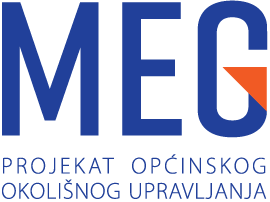 Osiguranje računovodstvenih preduvjeta za primjenu Metodologije
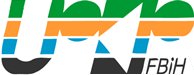 PRAKTIČNE DILEME

Odvojeno knjiženje troškova za druge usluge  ( priključci, izmještanje vodomjernog mjesta, usluge odštopavanja interne kanalizacije i slično ) u cilju izbjegavanja dodatnog terečenja troškova odnosne djelatnosti ( ovi troškovi se ne bi trebali uključivati u cijenu koštanja vodnih usluga ).
Uvođenje internih naloga i internih faktura u cilju adekvatnog terečenja troškova odnosne djelatnosti
Definisanje ključa za raspodjelu inirektnih ( zajedničkih ) troškova i prihoda ( jedinstven ključ za raspodjelu za sve učesnike u MEG i ovom projektu, a kasnije i svim vodnim preduzećima )
Odabir optimalnog modela prenosa na upravljanje i održavanje JP vodnih objekata
Postepeno uključivanje punog troška amortgizacije u cijenu vodnih usluga
Eksportovanje podataka u excel
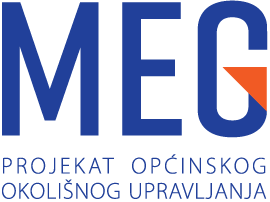 Osiguranje računovodstvenih preduvjeta za primjenu Metodologije
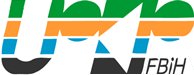 Pitanja?
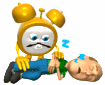